Ohio’s Special Education Ratings
October 2022
Topics
What are Special Education Ratings?
What do the ratings measure?
How are student results measures calculated?
How is the overall rating category determined?
How do ratings differ from Special Education Profiles?
What are 
Special Education 
Ratings?
[Speaker Notes: Let’s start with talking about what Special Education Ratings are.]
Special Education Ratings
IDEA 2004 requires each state to make annual ratings on the performance of each local district
Ratings evaluate implementation of IDEA requirements
[Speaker Notes: Every year, districts and community schools receive a rating on the performance of their special education programs, known as their Special Education Rating. 

Annual special education ratings for states and local school districts are part of the Individuals with Disabilities Education Act of 2004, or IDEA.  These ratings evaluate implementation of IDEA requirements.

Ohio and every other state receives an annual Special Education Rating from the U.S. Department of Education.]
Special Education Ratings Categories
1
Meets Requirements
2
Needs Assistance
Needs Intervention
3
Needs Substantial Intervention
4
[Speaker Notes: To make annual Special Education Ratings for districts, the Ohio Department of Education uses final data that districts submit through the Education Management Information System, or EMIS. These data result in one of four ratings:

1) Meets Requirements;
2) Needs Assistance;
3) Needs Intervention; or 
4) Needs Substantial Intervention.]
Ohio’s Special Education Ratings
2022 district ratings are based on procedural compliance data from the 20-21 school year
Ohio’s DistrictRatings
[Speaker Notes: Student results data have been included in the calculation of Special Education Ratings since 2018. However, due to federal changes to special education indicators and the ongoing impact of the COVID-19 pandemic, results indicators are not included in the 2022 ratings. 

2022 district ratings will be based entirely on procedural compliance data from the 20-21 school year]
2022 Ratings Include:
Performance on compliance indicators;
Timely correction of noncompliance;
Submission of valid, reliable and timely data;
IDEA-specific audit findings; and
Future ratings will include results indicators
Performance on results measures.
[Speaker Notes: In 2019, the Department added student results measures to the Special Education Ratings process. 

The 2022 ratings are based on the same measures as 2021. Results indicators will be provided for continuous improvement planning, but will not be included in the calculation of the overall rating.]
2022 Compliance Indicators
Discipline Discrepancies (Indicator 4b)
Disproportionality in Identification for Special Education (Indicators 9 & 10)
Timely Initial Evaluations (Indicator 11)
IEP Developed & Implemented by Third Birthday (Indicator 12)
Secondary Transition Planning (Indicator 13)
Timely Correction on Noncompliance (Indicator 15)
Timely & Accurate Data (Indicator 20)
Results Indicators
Percentage of students with disabilities participating in the Alternate Assessment for Significant Cognitive Disabilities in math and reading
Percentage of students with disabilities scoring proficient or above on standard state assessments, calculated separately for reading and math, within grades 4, 8, and high school (Indicator 3b)
Percentage of exiting students with disabilities ages 14-21 who graduate by meeting the same requirements as students without disabilities (Indicator 1)
Percentage of exiting students with disabilities ages 14-21 who drop out of high school (Indicator 2)
[Speaker Notes: Several additional results indicators are provided with the 2022 rating, but these results indicators are not included in the calculation of the overall rating.

Percentage of students with disabilities participating in the Alternate Assessment for Significant Cognitive Disabilities in math and reading
Percentage of students with disabilities scoring proficient or above on standard state assessments, calculated separately for reading and math, within grades 4, 8, and high school (Indicator 3b)
Percentage of exiting students with disabilities ages 14-21 who graduate by meeting the same requirements as students without disabilities (Indicator 1)
Percentage of exiting students with disabilities ages 14-21 who drop out of high school (Indicator 2)


This is intended to draw attention to areas of focus from our state determination. These indicators are currently provided for continuous improvement planning and are not included in the calculation of the 2022 rating.]
Calculating Ratings
The Office for Exceptional Children:
Calculates an average compliance score
Identifies the district rating by linking the average to the corresponding rating category
[Speaker Notes: The 2022 ratings are only based on compliance indicators. 

To determine each district’s overall rating based on eight different measures, the Department:

Calculates an average score by dividing the district’s total points across measures by the number of measures for which the district has data (this will be no more than eight, but not every district has data for every measure each year).

After calculating the average, ODE identifies the district’s rating by linking the average to the corresponding rating category.]
Calculating Compliance & Results Scores
[Speaker Notes: We total the points across the compliance measures and divide that total by the number of measures for which the district has data.  That total can be up to eight, but many community schools do not have data for every measure. This is the compliance score.
The compliance score corresponds to an overall rating as displayed in this table.]
How are 
Special Education Ratings
 different from 
Special Education Profiles?
Profiles vs. Ratings
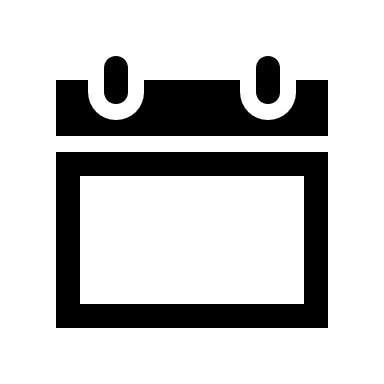 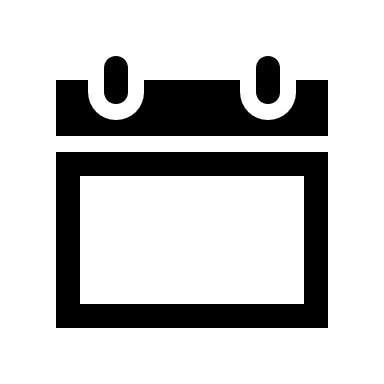 Special Education Ratings
Special Education Profiles
December 2021
July 
2022
Sent the following summer
Sent in late fall
Based on data from the previous school year
Display longitudinal data in graphical format
Include results and compliance indicators, as well as audit findings
Include results & compliance indicators
Indicators with lower scores already have been/are being addressed
Notify districts of any required actions for the year
Credit given for substantial compliance (≥95%)
Compliance rates <100% have required actions
[Speaker Notes: Special Education Profiles and Special Education Ratings are Ohio’s two primary special education accountability initiatives.  These are issued to every district by ODE every year.

It is often helpful to examine the primary differences between the two.

Special Education Profiles are sent in December and provide a preview for the rating. Special Education Ratings are sent the following summer and are based on a subset of data from the profile.
While both are web-based reports, Special Education Profiles display the district’s data trend data (where available), in table and graph format. Special Education Ratings display data only for the previous school year.  So, the 2022 ratings will be based on data from 2020-2021.
Special Education Profiles include compliance indicators and results indicators, while Special Education Ratings included only compliance indicators, until 2018, when results indicators were added. Now, both profiles & ratings include both compliance & results indicators, though the 2022 ratings are based solely on compliance indicators due to federal changes to indicators and the ongoing impact of the COVID-19 pandemic. And ratings also include audit findings. 
Special Education Profiles are used to notify districts of any required actions for the school year, based on findings of noncompliance, data investigations, or selection for survey participation. By the time Special Education Ratings are issued, indicators with required actions have already been or are being addressed.
Special Education Profiles include required actions for compliance rates of less than 100%, while Special Education Ratings give full scores for “substantial compliance” rates of 95% or above.]
Percentage of Districts Receiving Ratings
*Preliminary counts; subject to change after appeals period
[Speaker Notes: This graph identifies the percentage of districts that will receive each of the four special education ratings in 2022 compared to last year. 

Fortunately, there have been zero districts in the state that have needed substantial intervention over the last four years.

According to the preliminary 2022 ratings, there is lower percentage of districts in needs assistance than in 2021, with a greater percentage of districts meeting requirements. Of note, both the 2021 and 2022 ratings are based entirely on compliance indicators.]
Number of Districts Receiving Ratings
*Preliminary counts; subject to change after appeals period
[Speaker Notes: Both 2021 and 2022 ratings are based entirely on compliance indicators. 

There is an increase in the number of districts meeting requirements. 

There are only 2 fewer districts receiving a rating this year than in 2021.


(total of 984 LEAs in 2021; total of 982 LEAs in 2022)]
Accessing Special Education Ratings
Districts access their Ratings & Profiles through the OH│ID Portal
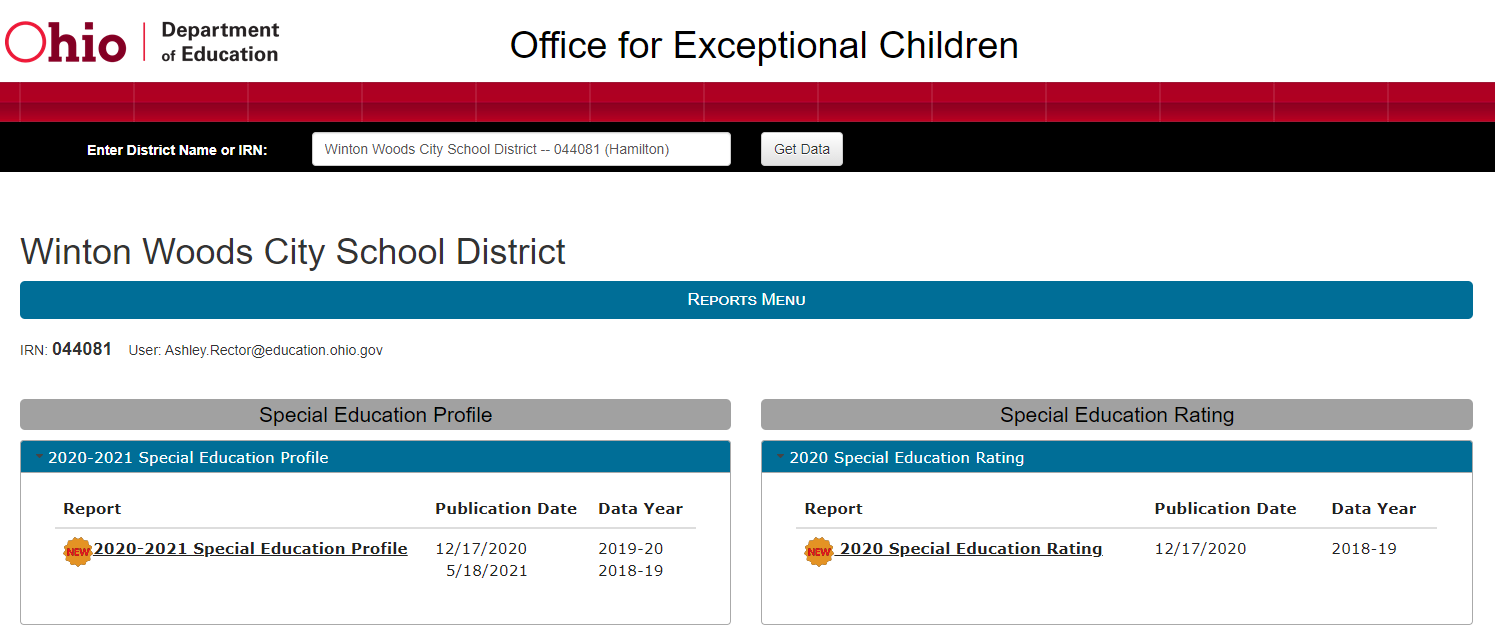 [Speaker Notes: Special Education Ratings are accessed through the OH | ID portal. Here a district can find both their Ratings and their Profiles. 

At the time of the July release, districts will see new links to their 2022 Special Education Ratings. The rating report will be based on a subset of the 20-21 data from the profile.]
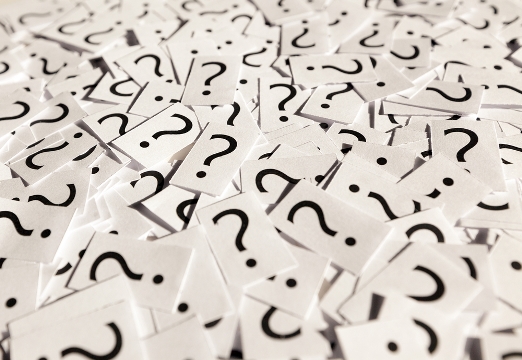 Resources
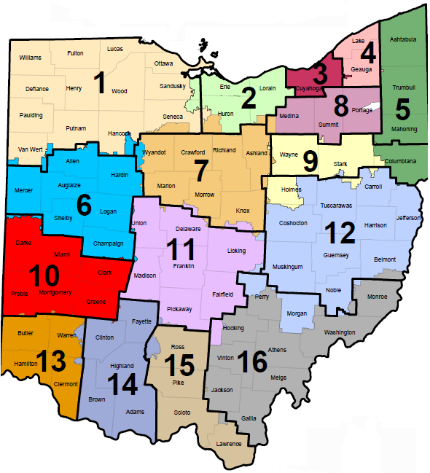 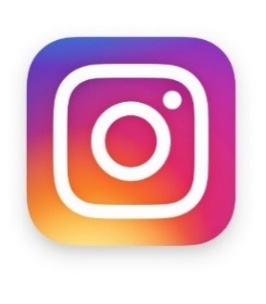 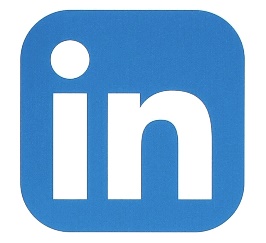 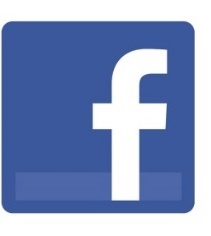 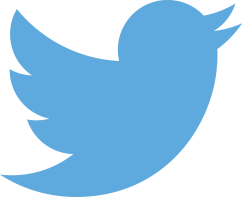 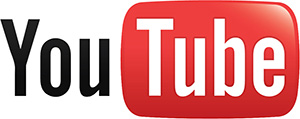 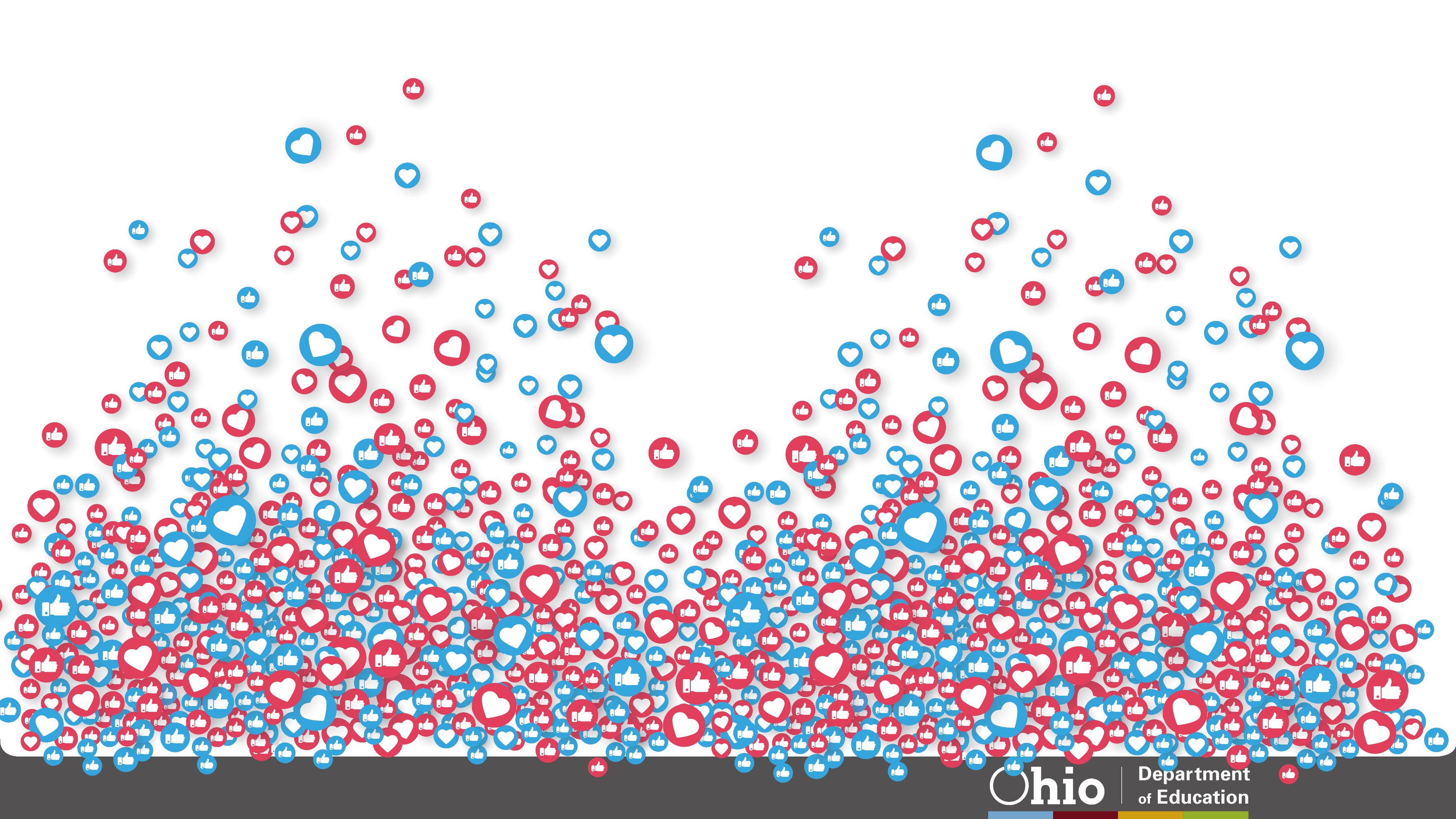 @OHEducation